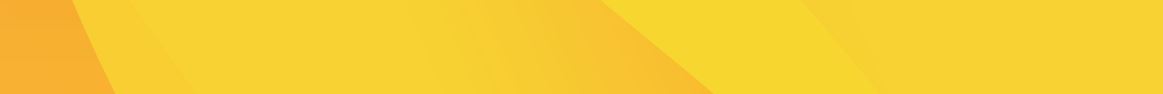 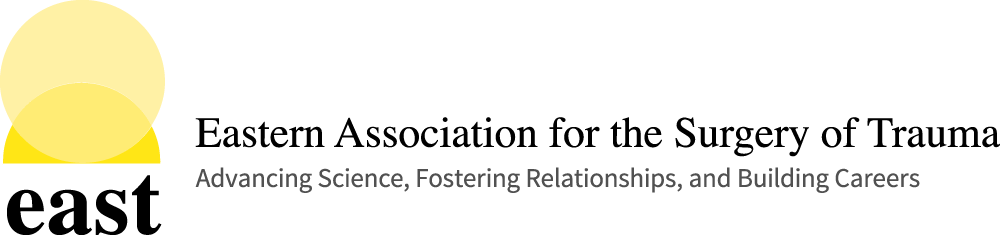 #EAST2024
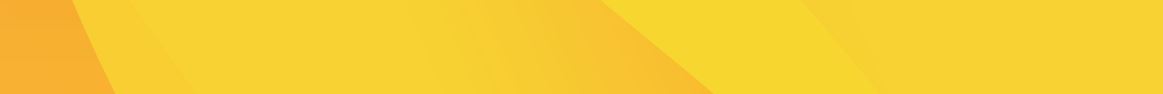 37th EAST Annual Scientific Assembly